Maak Het
Zelf les geven
                                                                                                                                            Periode -5
Doelen
Studenten kunnen samenwerken in twee tallen
Studenten kunnen zich verdiepen in een onderwerp naar keuze
Studenten kunnen een groep bezig  houden
Studenten kunnen kennis overdragen
Opdracht
In tweetallen bereiden jullie een les/workshop voor van 30 minuten
Het onderwerp mogen jullie zelf kiezen
Je bedenkt vooraf een doel; wat wil je bereiken met je les?
Je zorgt voor afwisseling tijdens de les; informatie delen, opdrachten, enz.
Aan het einde van de les check je of het doel behaald is
Je vraagt de klas om feedback
Eisen
Je werkt op een zichtbare manier samen!!!
Dus: Bij elkaar zitten, overleg voeren, luisteren naar elkaar, respect voor elkaar, oplossingen zoeken , elkaar durven aan te spreken, enz.
Groep geeft op een afwisselende manier les
Groep praat duidelijk
Groep laat het les doel weten
Groep werkt zichtbaar samen tijdens de voorbereiding en uitvoering
Groep vraagt feedback
Groep heeft een interessant onderwerp bedacht
Groep staat enthousiast voor de klas
Groep houdt de klas 30 minuten efficiënt bezig 
Groep heeft zich goed verdiept in het onderwerp
Groep heeft zich goed voorbereid
Beoordeling
De hele groep beoordeeld jullie op de volgende punten:
o/v/g 
Spreekt duidelijk en correct
Het onderwerp is boeiend
Maakt gebruik van verschillende en leuke opdrachten
De les heeft 30 minuten geduurd
Ik heb iets nieuws geleerd

Zorg dat alles op voldoende of goed beoordeeld wordt, bij 2 onvoldoendes krijg je een vervangende opdracht.
Leren hoe je een les/workshop moet organiseren en geven
Leren hoe ik een workshop/ les moet organiseren en geven. 
Groepen motiveren en begeleiden
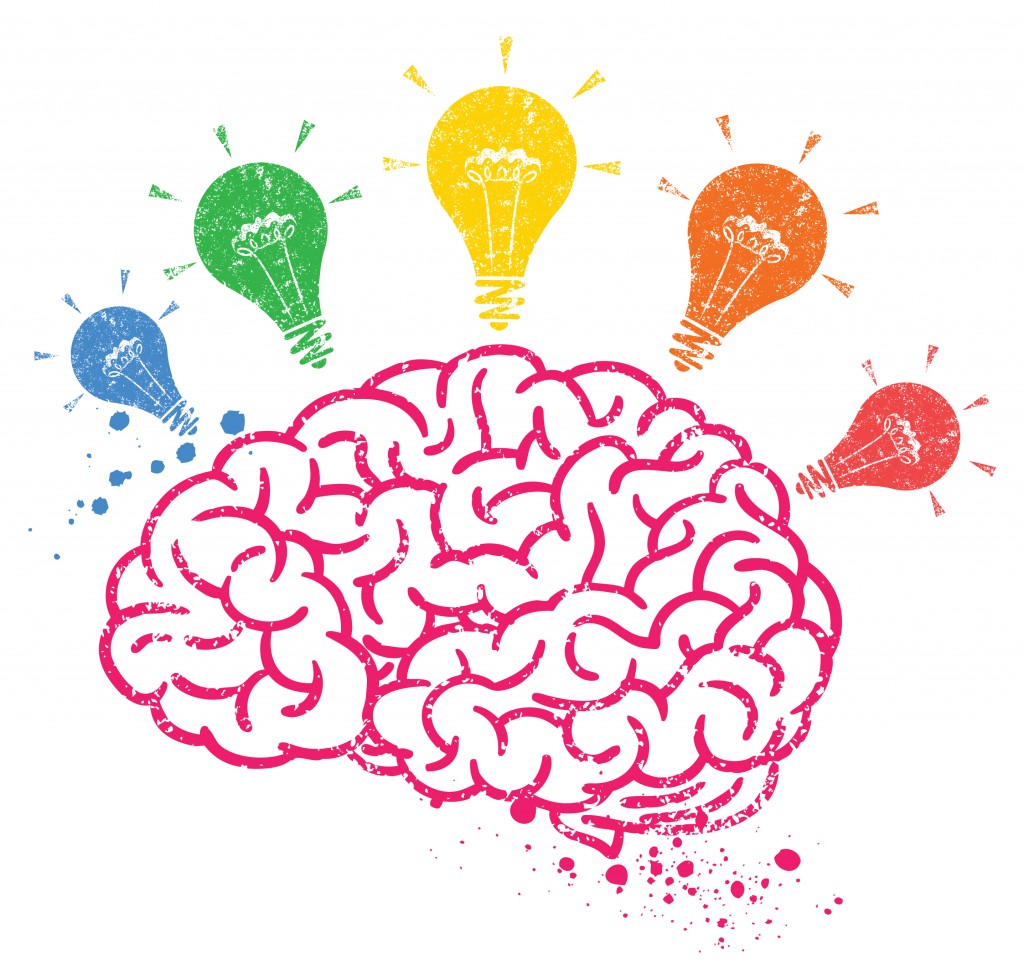 Wat ga je leren
- Ideeën bedenken 
- Organiseren 
- Plannen 
- Structuren 
- Leiding geven 
-  Een groep begeleiden 
- De juiste materialen en middelen inzetten
Hoe
- Je gaat een workshop/ les organiseren en uitvoeren voor je eigen klas. ( filmpje)
- Je maakt groepjes van 2 personen 
- Elke workshop/les duur een half uur ( 30 minuten)
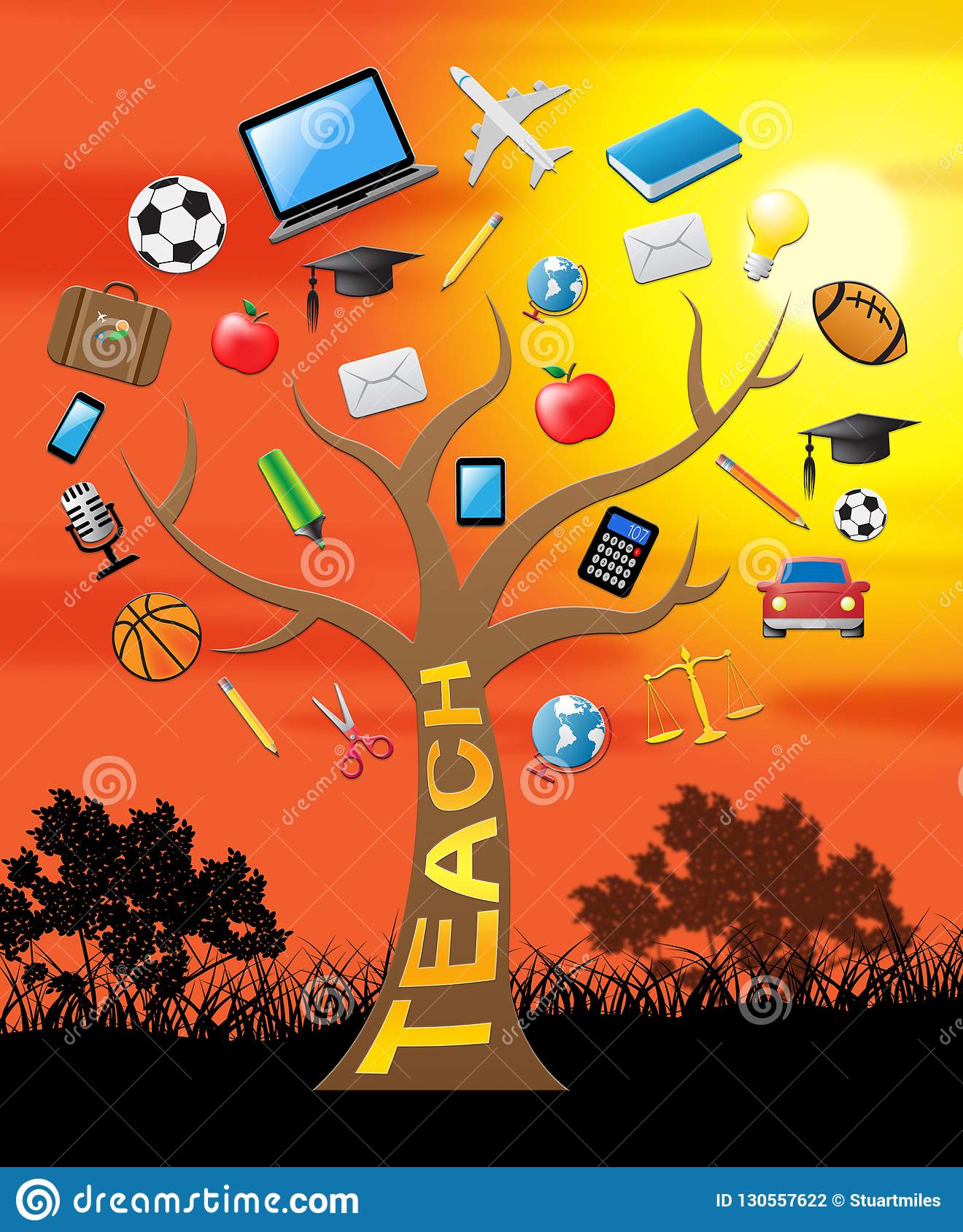 Werk de volgende onderwerpen uit en werk dit uit in een word document
1. Wat gaan je doen, workshop/ les
2. Maak een mindmap van je workshop/les 
3. Welke materialen en middelen heb je nodig 
4. Maak een Stappenplan en Plan van aanpak met een tijdsbalk van een half uur 
5. Taken verdelen tijdens de voorbereiding en de uitvoering en afronding 
6.Samenwerking contract invullen